Изменения в ФЗ: взаимодействие бюро МСЭ и ПМПК
Приказ Минтруда и СЗ  РФ от 29.09.2014г. № 664н
е) способность к обучению - способность к целенаправленному процессу организации деятельности по овладению знаниями, умениями, навыками и компетенцией, приобретению опыта деятельности (в том числе профессионального, социального, культурного, бытового характера), развитию способностей, 
приобретению опыта применения знаний в повседневной жизни и формированию мотивации получения образования в течение всей жизни:
1 степень - способность к обучению и получению образования в рамках федеральных государственных образовательных стандартов в образовательных и иных организациях с созданием специальных условий (при необходимости) для получения образования, в том числе обучение с применением (при необходимости) специальных вспомогательных технических средств, определяемая с учетом заключения психолого-медико-педагогической комиссии;
2 степень - способность к обучению и получению образования в рамках федеральных государственных образовательных стандартов в образовательных и иных организациях с созданием специальных условий для получения образования только по адаптированным образовательным программам и адаптированным (основным) образовательным программам при необходимости обучение на дому и/или с использованием дистанционных технологий с применением (при необходимости) специальных вспомогательных технических средств, определяемая с учетом заключения психолого-медико-педагогической комиссии;
3 степень - способность к обучению только элементарным навыкам и умениям (профессиональным, социальным, культурным, бытовым), в том числе правилам выполнения только элементарных целенаправленных действий в привычной бытовой сфере, или ограниченные возможности способности к такому обучению в связи с имеющимися значительно выраженными нарушениями функций организма, определяемые с учетом заключения психолого-медико-педагогической комиссии;
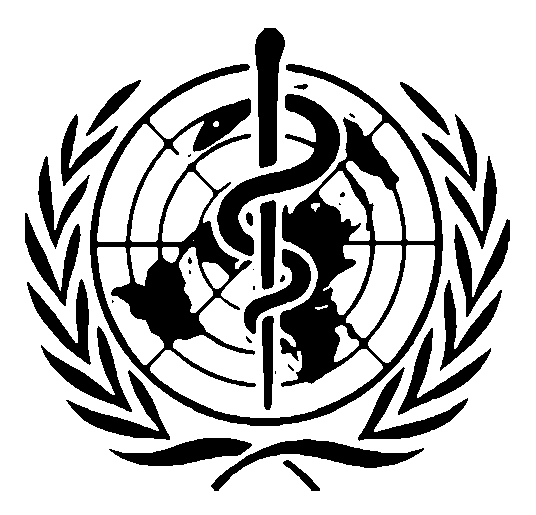 Международная классификация функционирования, ограничений жизнедеятельности и здоровья (МКФ)

International Classification of Functioning, Disability and Health

утверждена 22 мая 2001 г. 54-й сессией ассамблеи ВОЗ (резолюция WHA54.21).
Международная классификация функционирования, ограничений жизнедеятельности и здоровья (МКФ)

это многоцелевая классификация, разработанная для использования в различных дисциплинах и областях, которая предназначена для кодирования разных показателей здоровья и показателей, связанных со здоровьем.
Международная
классификация функционирования, ограничений жизнедеятельности и здоровья
МКФ
Всемирная Организация Здравоохранения
Женева
Линейная концепция инвалидности (МКН)
Заболевания, 
Последствия
 травм,
дефекты
ПОТРЕБНОСТЬ 
В МЕДИКО-СОЦИАЛЬНОЙ 
ПОМОЩИ, 
ВКЛ,РЕАБИЛИТАЦИЮ
Термины МКФ
Функции организма (b)– это физиологические функции систем организма (включая психические функции).
Структуры организма (s)– это анатомические части организма, такие как органы, конечности и их компоненты.

Нарушения – это проблемы, возникающие в функциях или структурах, такие как существенное отклонение или утрата.
Активность (d)– это выполнение задачи или действия индивидом. Участие – это вовлечение индивида в жизненную ситуацию.

Ограничение активности – это трудности в осуществлении активности, которые может испытывать индивид.
Ограничение возможности участия – это проблемы, которые может испытывать индивид при вовлечении в жизненные ситуации.

Факторы окружающей среды (e) создают физическую и социальную обстановку, среду отношений и установок, где люди живут и проводят свое время
Пункт 4.
Нарушения структуры  организма 
- это аномалия, деформация, дефект, утрата анатомической части организма (глаза, гортани, легкого, желудка, щитовидной железы, паращитовидных желез, надпочечника, почки, верхней или нижней конечностей, их сегментов и др.), внешнее уродство (деформации лица, головы, туловища, конечностей, аномальные отверстия пищеварительного, мочевыделительного, дыхательного трактов, нарушение размеров тела) или другое значительное отклонение в структурах организма на органном, тканевом, клеточном, субклеточном или молекулярном уровне и представляют собой отклонения от общепринятых стандартов биомедицинского статуса организма человека в соответствующем периоде (возрасте) его биологического развития.
Стойкие нарушения ( п.5)
Под стойкими нарушениями функций и/или структур организма,  обусловленные проявлениями заболеваний, последствий травм или дефектами, понимаются нарушения, степень выраженности которых невозможно восстановить существующими методами медицинской реабилитации до 0-30 баллов:
- при очевидном неблагоприятном клиническом и трудовом прогнозе в течение 4 месяцев после обострения (декомпенсации) хронического состояния;
- при сомнительном или относительно благоприятном клиническом и трудовом прогнозе в течение 10 месяцев активного восстановительного лечения после развития острого состояния или при состоянии после травм и реконструктивных операций;
- при сомнительном или относительно благоприятном клиническом и трудовом прогнозе в течение 12 месяцев активного восстановительного лечения туберкулеза.
Пункт 5
Бальная оценка предусматривает количественную оценку нарушений функций и (или) структур организма в диапазоне от 0 до 100 баллов, где 0 баллов – отсутствие нарушений функций и (или) структур, 100 баллов – полное (или почти полное) нарушение функции и (или) полная (или почти полная) утрата структуры:
Степень нарушений
I степень, незначительные нарушения функций и (или) структур организма человека, 0-30 баллов - соответствуют незначительной степени  
II степень, умеренные нарушения функций и (или) структур организма человека, 40-60 баллов - соответствуют умеренной степени тяжести   
III степень, выраженные нарушения функций и (или) структур организма человека, 70-80 баллов - соответствуют выраженной степени тяжести  
IV степень, значительно выраженные нарушения функций и (или) структур организма человека, 90-100 баллов - соответствуют значительно выраженной степени тяжести выраженности проявлений заболеваний последствий травм или дефектов.
Единая шкала определения степени выраженности нарушений функций и структур организма, активности и участия, факторов окружающей среды
Критерии для формы инвалидности
«В» - стойкие значительно выраженные нарушения структур организма, обеспечивающих ходьбу и стояние, и статодинамических функций, обусловленные проявлениями заболеваний, последствий травм или дефектов, приводящие к  ограничению способности к самостоятельному передвижению III степени и нуждаемости в помощи посторонних лиц при передвижении вне дома в кресле-коляске.
Критерии для формы инвалидности
«С» - стойкие выраженные или значительно выраженные нарушения структур глаз и (или) зрительных функций организма, обусловленные проявлениями заболеваний, последствий травм или дефектов в виде слепоты и (или) слабовидения, приводящие к ограничению способности к ориентации II-III степени и нуждаемости в помощи (сопровождении) посторонних лиц вне дома.
Критерии для формы инвалидности
«К» - стойкие выраженные или значительно выраженные сочетанные нарушения структур глаз и двухстороннего поражения уха и (или) сочетанные нарушения зрительных и слуховых функций, обусловленные проявлениями заболеваний, последствий травм или дефектов в виде слепоглухоты, приводящие к ограничению способности к ориентации II либо III степени, к общению II либо III степени и нуждаемости в посторонней помощи и сопровождении вне дома, а также в услугах тифлосурдопереводчика.
Критерии для формы инвалидности
«Е» - стойкие значительно выраженные нарушения структур и (или) функций обеих верхних конечностей, обусловленные проявлениями заболеваний, последствий травм или дефектов, приводящие к ограничению способности к самообслуживанию III степени и нуждаемости в помощи посторонних лиц для самообслуживания и выполнения других действий руками вне дома.
Критерии для формы инвалидности
«Н» - стойкие выраженные или значительно выраженные нарушения структур центральной нервной системы и (или) психических функций, обусловленные проявлениями заболеваний, последствий травм или дефектов, приводящие к ограничению способности контролировать свое поведение II-III степени и нуждаемости в посторонней помощи и (или) надзоре вне дома.
Критерии для формы инвалидности
«М» - стойкие выраженные (двухсторонние) нарушения структур уха голосообразования, речи и (или) слуховых, языковых и речевых функций, обусловленные проявлениями заболеваний, последствий травм или дефектов в виде глухоты или глухонемоты, приводящие к ограничению способности к общению II-III степени и нуждаемости в услугах сурдопереводчика при  общении вне дома.
Изменение заключения ПМПК
Успехов!